Главные и второстепенные члены предложения
Цель урока: повторить сведения о главных и второстепенных  
                       членах предложения на практическом материале           зимних видов спорта
Надо непременно встряхивать себя физически, чтобы быть здоровым нравственно.Л.Н.Толстой
Надо непременно встряхивать
себя физически,
чтобы быть здоровым
нравственно.
Л.Н.Толстой
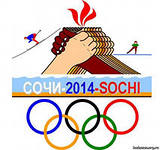 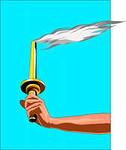 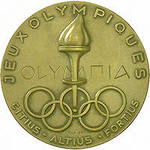 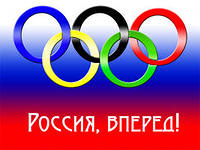 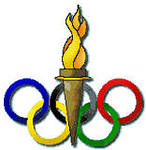 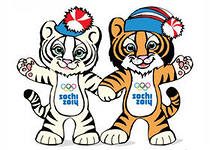 Словарная работа
Олимпиада – (по словарю иностранных слов) – греческое слово  olympiados 
крупнейшие международные состязания по основным видам спорта, проводимых раз в четыре года.
конкурс, соревнование в какой-либо области (математики, истории и т.д.)
«Разминка» перед стартом
Лыжник, трамплин,  конькобежец, фигурист, бобслеист, сноубордист, доска,  двоеборец, буллит, хоккеист, биатлонист, высота,  чемпионка, вратарь, гора,  горнолыжник, лыжня, лыжница,  фигуристка, палки, скорость, каток, санки, коньки
Проверяем!
Прыжки  с трамплина  (лыжник, трамплин, высота, двоеборец) 
Сноуборд    (сноубордист, доска, гора, скорость) 
 Хоккей    (хоккеист, вратарь, коньки, каток, буллит)
 Лыжные гонки   (палки, биатлонист,   лыжня, лыжница)
 Бобслей (бобслеист, санки, скорость, гора)
Работа в группах
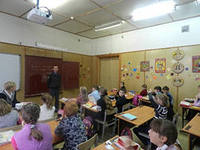 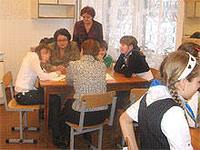 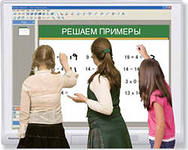 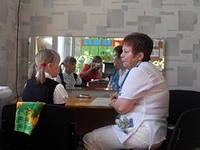 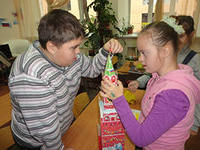 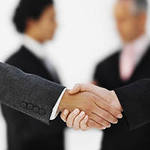 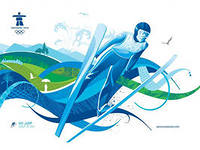 Прыжки с трамплина
Заниматься (чем?) . . .  ( спортом), ( управление)
Соревнования (какие?) . . .  (зимние), (согласование)
Тренироваться (как?) . . .  (усердно),  (примыкание)
Участвовать (в чем?) . . . (в хоккее), ( управление)
Катание ( какое?) . . . ( отличное), (согласование)
Прыгнуть (как?) . . . (точно), (примыкание)
Проигрывать (кому?) . . . ( чемпиону), ( управление)
Трасса (какая?) . . . (сложная), (согласование)
Скользить (как?) . . . (стремительно), (примыкание)
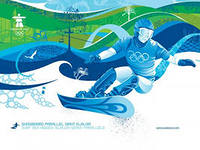 Сноуборд
Текст
    
Сноуборд – это один из самых молодых олимпийских видов спорта. Суть его полностью отражена в названии – снег плюс доска. И не нужны тебе лыжные палки.  Лететь на огромной скорости предлагается, балансируя руками. Впервые сноуборд заявил о себе на зимних играх в Нагано в 1998 году. В России этот вид спорта появился недавно. Сноуборд – молодежный спорт.
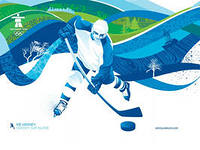 Хоккей
Составьте слова из букв, входящих в слово  «Хоккеист» 
Найдите дополнения в предложениях.
   Хоккеист забил гол в пустые ворота. Хоккеист подъехал к товарищу по команде.
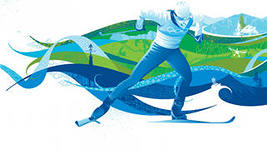 Лыжные гонки
Творческое задание «Составь текст» на тему «Лыжные гонки»

срываются 
начинают обгонять 
не отстают ни на шаг 
 стремительно скользит к успеху
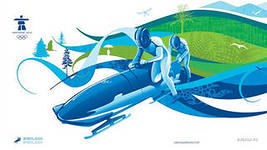 Бобслей
Ловко сани я хватаю
И на горочку взберусь.  
Никогда не унываю.                     
Быстро с горочки скачусь.
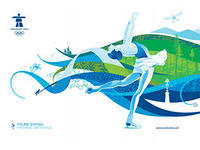 Фигурное катание
Составить предложение со словосочетанием 

Фигурное катание
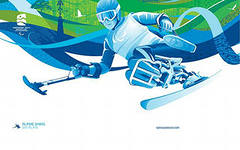 Горнолыжный спорт
Согласие, да:         ^
Не согласен, нет:   --
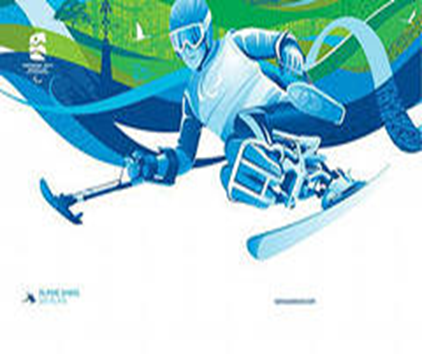 Горнолыжный спорт
Критерии оценивания:
8-6 – отлично
5-4 – хорошо
3 и менее - повторить пройденный материал
Рефлексия
Главное – не победа, а участие!
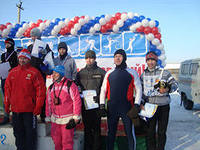 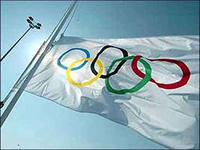 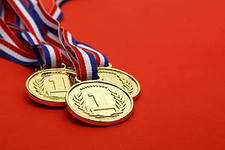 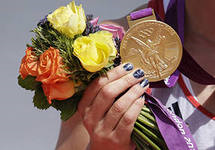 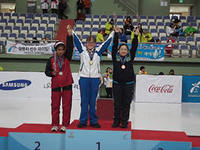 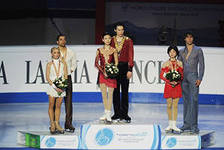 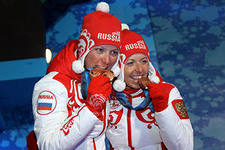